Unconscious Bias- HP Sections for Out & Equal
Out & Equal Global Conference- Orlando October 2016
Diversity and inclusion: importance
Inclusion
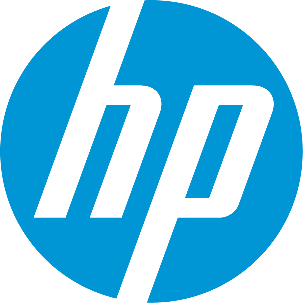 Diversity
Best in class companies for diversity outperform their peers by 26% in the S&P markets*
Such companies foster environments where employees are engaged in a way that unlocks their full innovative potential
Leads to better decision-making in serving customers and growing the business
* Diversity Inc., (2015) Business Study on the ROI of diversity
2
Confidential
[Speaker Notes: You might ask why are diversity and inclusion important to a business?  Well, there are several reasons. 
First, it’s been shown that best-in-class companies for diversity outperform their peers by some 26% in the S&P market.
These companies also foster environment where partners are engaged in such a way that their full innovative potential can be unlocked.  
And it leads to better decision making in serving our customers and in growing the business.

************************************************

OBJECTIVE: outline the relationship to this session and inclusion and diversity

KEY POINTS:
Understand why Inclusion and Diversity is important at HP
Inclusion and diversity are important indicators to successful businesses

SAY:

Here is why we practice inclusion and diversity at HP – read each of the four quadrants.]
Diversity and inclusion: impact on market growth
45% more likely to improve market share
70% more likely to capture a new market
Embracing D&I
Creates a speak-up culture
Unlocks “points of pain” insight
Unleashes innovation
Center for Talent Innovation, 2013
3
Confidential
[Speaker Notes: OBJECTIVE – speak up cultures drive innovation and results

KEY POINTS:
Leaders have to embrace and understand diversity
Creating a speak up culture drives growth for an organization

SAY:

Center for Talent Innovation conducted research with over 800 companies on how D&I drives innovation.  (Read the arrows across the slide.)

In order to get the benefits of diversity and inclusion we need a culture where people can speak up and participate.  This ability to speak up can be hampered if we have biases about partners and create “challenges” to their participation.]
Diversity and inclusion: proven success
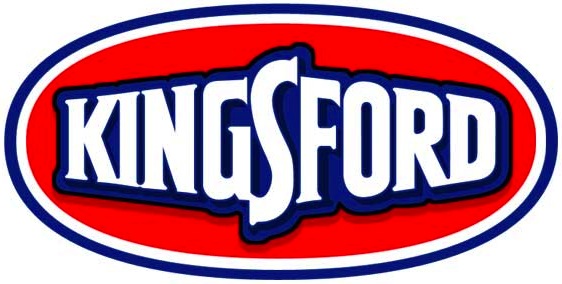 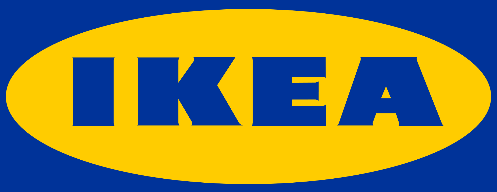 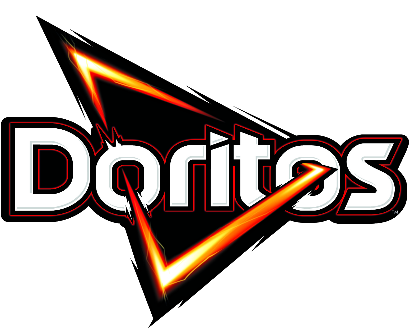 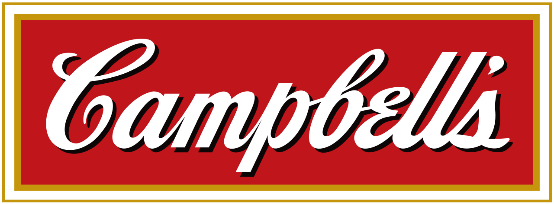 GROWTH
diversity & inclusion
innovation
4
Confidential
[Speaker Notes: OBJECTIVE: demonstrate that other companies have practiced diversity to drive growth.

KEY POINTS:
Diversity, inclusion and innovation is not new
Other companies have found success using the same process

SAY:
You might wonder how we know that diversity and inclusion can influence business results.  The companies we see here are probably familiar to you.  What they have done is find ways to leverage diversity and inclusion to do just that.  How, you ask?

Kingsford engaged with their Latino employee resource group HOLA to market and increase sales to that demographic
IKEA started promoting its furniture not only to people in small homes who were attempting to maximize space, but also to families – consider the evolution of their ads for their products
Campbell’s leveraged their diverse workforce to produce “good tasting” soups that are heart healthy
Finally, Doritos added different flavors to their product line to appeal to the palates of a changing consumer market

These companies recognized the importance of getting more voices around the table, and they could effectively respond to the demands of a diverse consumer base.  Diversity and inclusion in the workplace fosters innovation, which in turn drives growth.]
Bias: definition
Bias
A tendency or inclination that results in judgment without question
Unconscious Bias
Mental associations without awareness, intention, control
vs
5
Confidential
Mindbug: definition
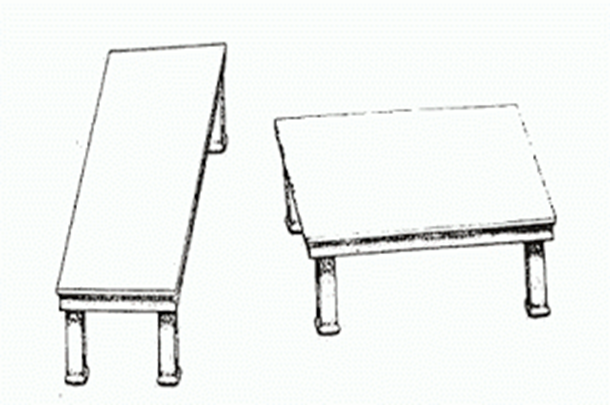 Mindbug
An ingrained habit of thought that leads to errors in how we perceive, remember, reason and make decisions
From Blindspot: Hidden Biases of Good People (Banaji & Greenwald, 2013)
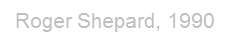 6
Confidential
[Speaker Notes: OBJECTIVE: To relate biases to mindbugs.

KEY POINTS:
Give another name to how biases impact us
Understand that the biases impact how we perceive information and make decisions. 

SAY:

Read the slide.
Important point to remember is that biases are like “mind bugs.”  They can impact the way we make decisions based on ingrained habits of thought.]
Selective attention
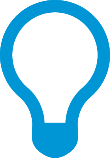 What our brain absorbs is based on:
11 million pieces of information
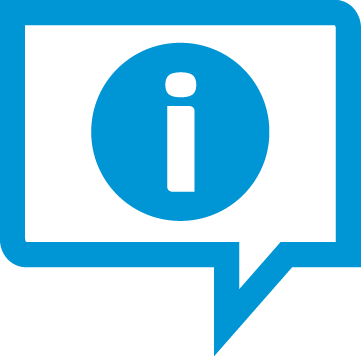 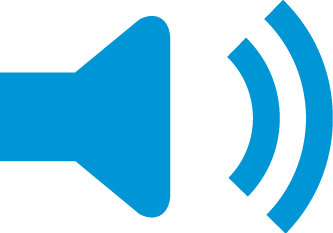 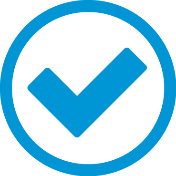 Perceptions – what we think is correct
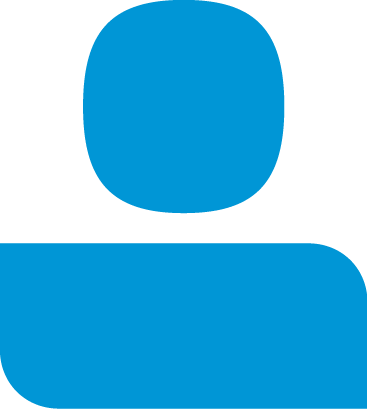 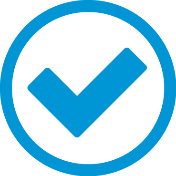 Interpretations – what we make of what we see
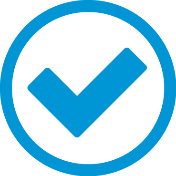 Preferences – what we like
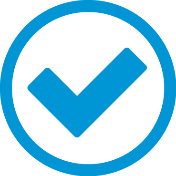 Selective attention – what we focus on
40-50 pieces absorbed
7
Confidential
[Speaker Notes: OBJECTIVE:  The brain filters what it takes in for efficiency and effectiveness.  Much of what we take in based on past experiences, beliefs, and perception

KEY POINTS
Selective attention can cause us to miss information that is right in front of you.
The key is to build your awareness of what you pay attention to

SAY:

Everyday the brain can be exposed to 11 million pieces of information and we have the capacity to absorb on 40 – 50 pieces.

Much of what we absorb is based on our perceptions – what we think is correct;  our interpretations – what we make of what we see; our preferences – what we like and selective attention – what we focus on.

Give a few examples:  
Have you ever been in situation walking down a street of thousand of people and you can see the one person you know?
Have you ever been in a concert or loud place and you can hear the person next to you?
Have you been in situation where you see a car or other item you like and now everywhere you look you notice it?

These are examples of selective attention.  How our perceptions bring information, people, situations from our sub conscious to our conscious.

Think about the possible ways in which selective attention can impact our organization, partners, employees and customers.  

Our objective is to create more inclusive environments. Organizations that leverage inclusion and diversity have strong market place performance and success.]
Exercises
Mindbugs
Blind spots
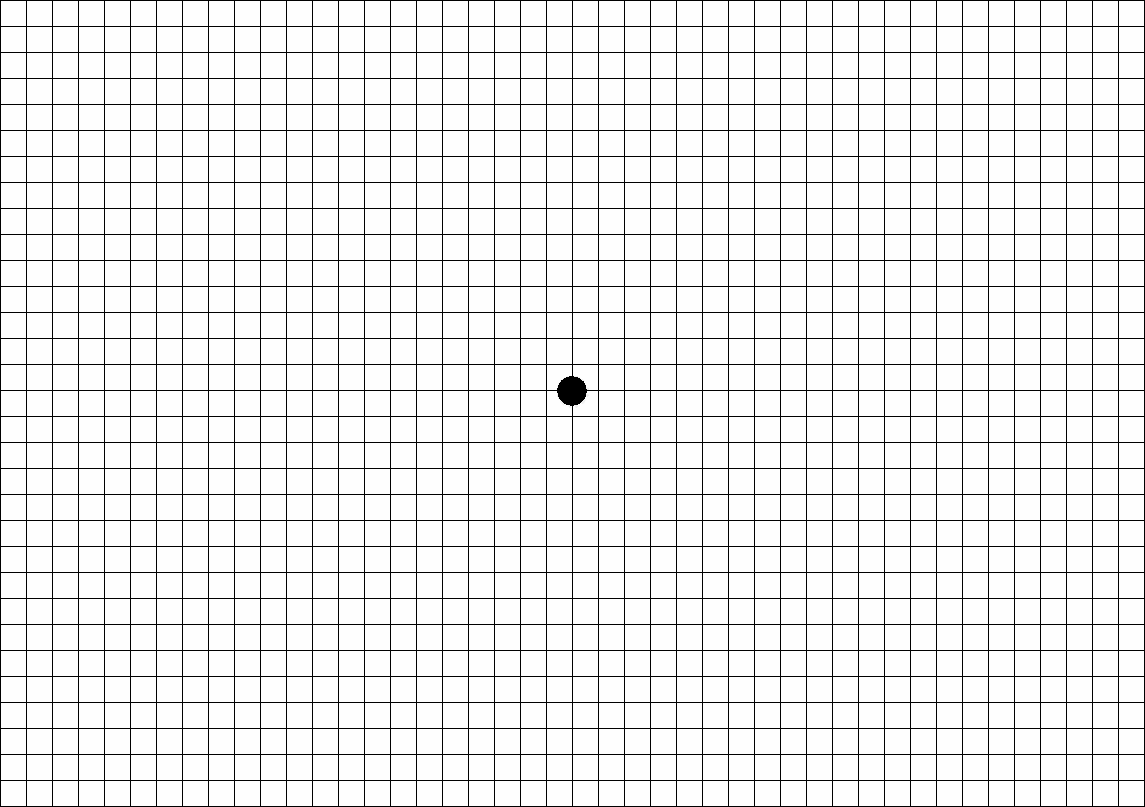 * Diversity Inc., (2015) Business Study on the ROI of diversity
9
Confidential
[Speaker Notes: OBJECTIVE:  Activity to demonstrate that we all have blind spots.

KEY POINT
We all have blind spots
What happens if your blind spot effects your behavior

SAY:
Do you have a blind spot – (pass out the grids to the participants)

Hold your paper at arms length in front of you.
Place your hand over one eye.
While focusing on the plus sign slowly bring the grid closer until the other black disk disappears.  If you don’t see it try it again…slowly bring the disk closer.
Be sure to stop at the point that the black disk disappears.

Did you notice that when the disc disappears that the grid is completely filled in? The mind “fills in” in the grid.  What happens when the mind fills in information that is not actually there.  Take a few comments

This is what can happen when we have biases that we do not recognize.  The mind can “fill in” information that is not present.]
What’s that, you say?
Exploring multi-motor perception
10
Confidential
[Speaker Notes: OBJECTIVE: to explore multi motor perception:

KEY POINTS:
We hear with our eyes more than we realize

SAY:
I will need your cooperation during this activity.  
I plan to show a short video and I want you to listen to it.
For this activity I will need to split the room in half.  People on one side will watch the video. People the other half of the room will listen to video with their eyes closed. (ut a short video that takes more than 5 seconds) Ready?

Play the video.  Play it a second a time to give people an opportunity a chance to hear.

Ask the group that had their eyes closed – “what did they hear?”  Ask the group who had their eyes open – “what did they did hear?”  

Usually the groups will hear different tones – one will hear da da da, the other will hear ba, ba, ba.
Share with them that this is a multi motor perception -  that highlights what happens when the Brain receives conflicting information tends to try to make sense (anchor) in what has experienced –]
Who gets heard and why?
We can “hear” with our eyes!
11
Confidential
[Speaker Notes: OBJECTIVE: illustrate how we can hear with our eyes

KEY POINTS:
Sometimes our behaviors are determined by what we see over what we hear
What are the implications for a speak up culture.

SAY:Watch the video  (play the video)

Ask:  has this ever happened to you?  Or, have you seen it happen to others?
What do you think the implications are of this occurs?
How can it impact a speak up culture?
What if others are watching this happen will this impact their ability to be open and contribute ideas?]
Social perception: warmth and competence
Are they capable of carrying out those intentions?
(intelligent, powerful, efficacious, skilled)
Do I trust their intentions toward me?
(friendly, trustworthy, empathetic, kind)
Fiske, Cuddy & Glick, 2007
12
Confidential
[Speaker Notes: OBJECTIVE: introduce the concept of social perception

KEY POINT:
Warm and competent

SAY:

Based on the research of Cuddy social perception is based on mindbugs and/or how one perceives the warmth/ comfort level of others.

Read the warmth points – consider warm to be how they feel around them.  Consider threat / competition to mean do thery feel threaten around an individual

Read the Competent points…

Let’s try a short exercise to illustrate this point

Try not to spend too much time on this section.]
Social perception: warmth and competence
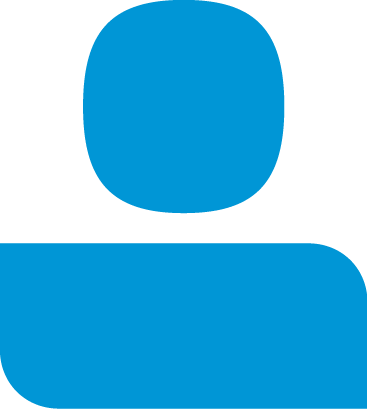 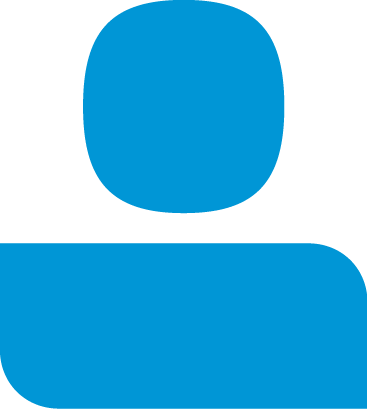 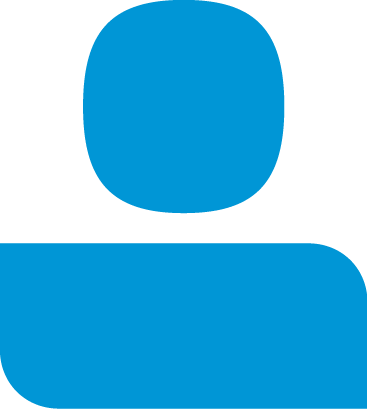 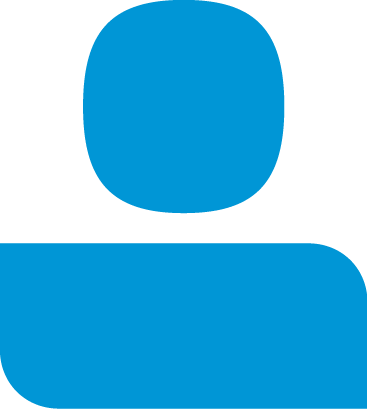 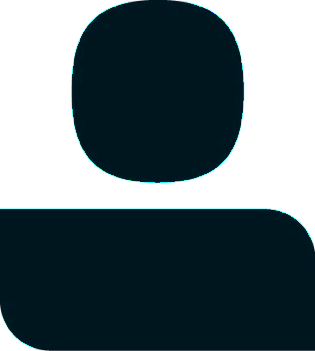 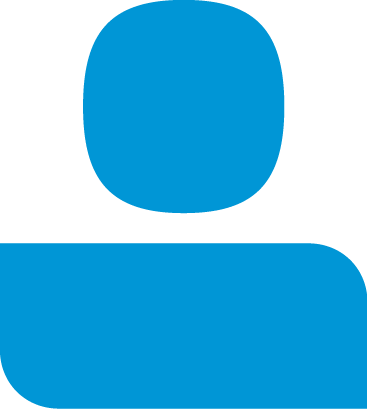 13
Confidential
[Speaker Notes: OBJECTIVE: to set up the exercise


SAY:

You will need a piece a paper for this activity.  You don’t need a large piece.

I am going to show you 6 pictures.  As you look at each picture, note the feelings, judgments, and reactions that emerge.  Then rate on a scale of 1 to 5 – 1 being the highest – the person’s warmth and competence based on how you perceive it.  

You’re not going to share this with any one – this is for your own reflection so I would encourage you to be honest with yourself.

You’ll need two columns on your sheet.  One to rate warmth on a scale of 1 – 5;  the other to rate competence on a scale of 1 – 5 

Ready?  Let’s begin.  

(Show each picture for about 10 seconds.  Remind the group to rate warmth and competence on a scale of 1 – 5)]
Social perception: warmth and competence
WARMTH
COMPETENCE
1
1
Low
High
Low
High
Do I trust their intentions toward me?(friendly, trustworthy, empathetic, kind)
Are they capable of carrying out those intentions?(intelligent, powerful, efficacious, skillful)
2
2
3
3
4
4
5
5
6
6
14
Confidential
[Speaker Notes: OBJECTIVE: introduce the concept of social perception

KEY POINT:
Warm and competent

SAY:

Based on the research of Cuddy social perception is based on mindbugs and/or how one perceives the warmth/ comfort level of others.

Read the warmth points – consider warm to be how they feel around them.  Consider threat / competition to mean do thery feel threaten around an individual

Read the Competent points…

Let’s try a short exercise to illustrate this point

Try not to spend too much time on this section.]
Social perception: Person 1
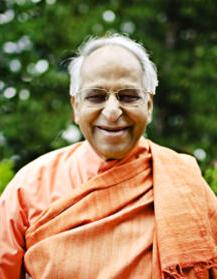 15
Confidential
[Speaker Notes: SAY:

On scale of 1 -5 how warm?

On a scale of 1- 5 how competent?]
Social perception: Person 2
16
Confidential
[Speaker Notes: SAY:

On scale of 1 -5 how warm?

On a scale of 1- 5 how competent?]
Social perception: Person 3
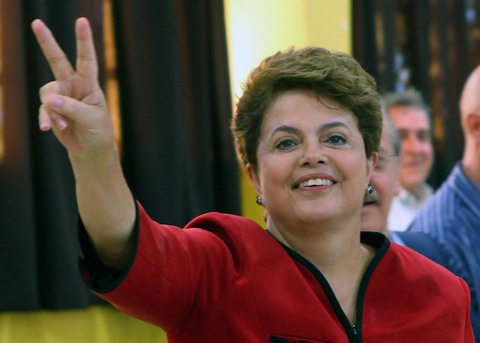 17
Confidential
[Speaker Notes: SAY:

On scale of 1 -5 how warm?

On a scale of 1- 5 how competent?]
Social perception: Person 4
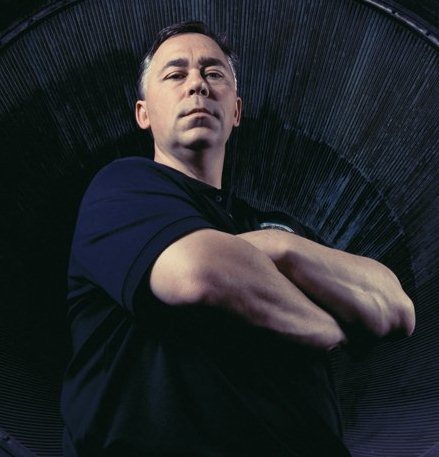 18
Confidential
[Speaker Notes: SAY:

On scale of 1 -5 how warm?

On a scale of 1- 5 how competent?]
Social perception: Person 5
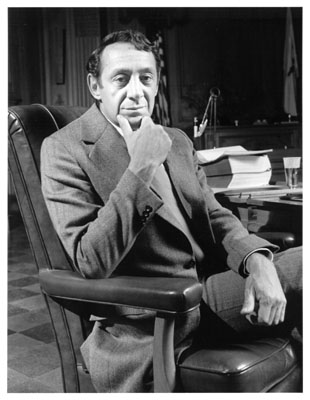 19
Confidential
[Speaker Notes: SAY:

On scale of 1 -5 how warm?

On a scale of 1- 5 how competent?]
Social perception: Person 6
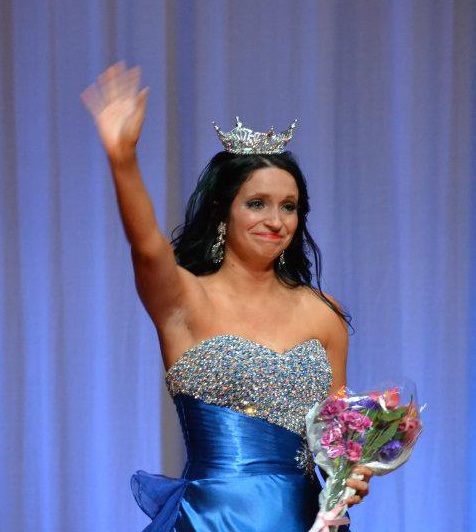 20
Confidential
[Speaker Notes: SAY:

On scale of 1 -5 how warm?

On a scale of 1- 5 how competent?]
What patterns do you notice?
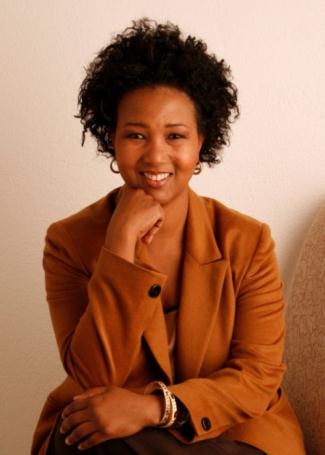 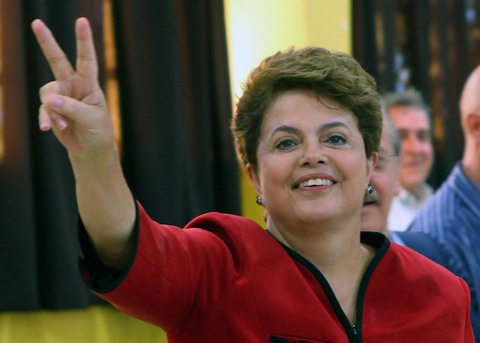 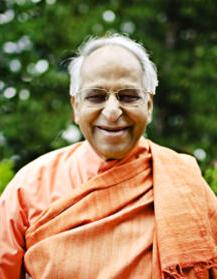 1. Swami Bharati Yogi
2.  Dr. Mae Jamison Astronaut
3. Dilma Rousseff 1st female president of Brazil
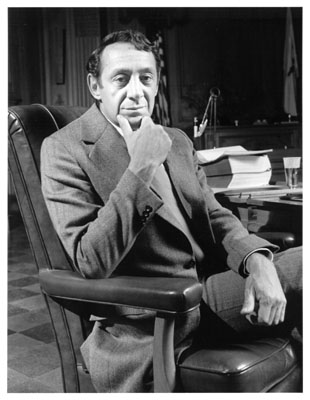 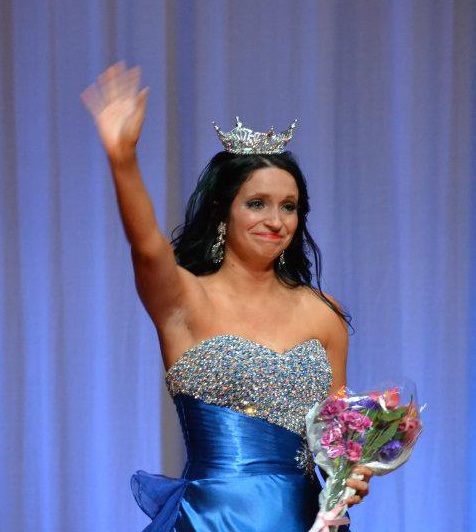 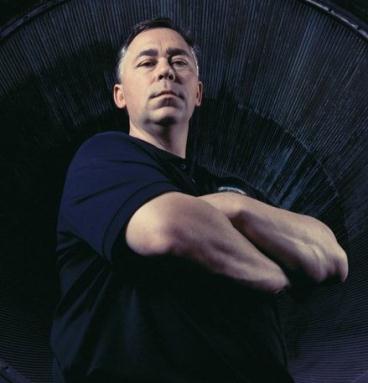 5. Harvey Milk 1st publicly gay elected official
4. Harold White NASA Physicist
6. Alyssa Brooks PhD in Public Health
21
Confidential
[Speaker Notes: OBJECTIVE:  to explore patterns / mindbugs that impact how we perceive others.

KEY POINTS:
We all have mindbugs that impact how we perceive others
Get in touch with what triggered a reaction for you when perceiving others.

SAY:

Do you want to know who the people are?  Point out each picture and ask the group if they know who each person is?  Tell them as you go.
Ask, now that you know who they are does that change your perception of them?
Ask, can you identify the triggers that caused you to rate a person low or high on the warmth competence scale?
Any patterns for you?  What is all women were high and the men low for example?  
What did you notice?  How do you feel about what you noticed?  Why did your perception changed after you found out who the individuals are?

In social perception we have blind spots.  Like the exercise on the grid.  Blindspots are bits of knowledge about social groups.

These bits of knowledge are stored in our bias because we encounter them so frequently in our cultural environments. Once lodged in our minds, hidden biases can influence our behavior toward members of particular social groups, but we remain oblivious to their influence.  That’s the impact of culture.

Most people find it unbelievable that their behavior can be guided by mental content of which they are unaware.

Picture 1 – Swami  Bharati, Yogi
Picture 2 – Dr. Mae Jamison, Astronaut
Picture 3 – Dilma Rousse, 1st female President Brazil
Picture 4 – Harold White, NASA Physicist
Picture 5 – Harvey Milk, first publicly gay elected official 
Picture 6 – Alyssa Brooks, Beauty pageant winner – PhD in Public Health at the University of Maryland]
Assessing warmth and competence
Impacts of group stereotyping
High
Elderly
Mentally impaired
Physically disabled
Middle classWhitesBlack professionalsChristians
Warmth
Poor blacksWelfare recipientsHomelessMiddle Eastern
AsianJewsRich
Low
Cuddy, Fiske, & Glick, 2007
Competence
Low
High
22
Confidential
[Speaker Notes: OBJECTIVE:  Review larger study of social perception

KEY POINTS:
Explore common perceptions about individuals on the warmth / perception scale

SAY:Larger research attempted to chart the perception of how Americans might perceive others.  Highlight each section of the chart.

Highlight what the researcher’s called the “Obama” effect.  That fact that you have the same group listed twice however in different categories.  “poor Blacks” and “Black Professionals”  

Ask, why do you think peoples perception are split for that particular group?

Move the next slide]
Stereotypes, emotions, and behaviors
Seniors, people with disabilities
Middle class,whites
Poor,poor blacks
Asian,rich
BIAS (Behaviors of Intergroup Affect & Stereotypes Map:  Cuddy et al. 2007
23
Confidential
[Speaker Notes: OBJECTIVE:  Review larger study of social perception

KEY POINTS:
Explore common perceptions about individuals on the warmth / perception scale

SAY:

Based on how one might perceive a person the “feeling” for them might look like the following.  Read each corner of the chart.  
Pity – seniors, people with disabilities
Admiration – middle class, whites
Contempt – poor, poor blacks
Envy – Asian, rich

Toggle back and forth between the two slides.]
Challenging biases
What would you do?
24
Confidential
[Speaker Notes: OBJETCIVE: to see how biases can and should be challenged.

Show the video!

SAY

How can we exercise our minds to push through biases and what impact will it have on creating an inclusive workplace.]
Exercise of the unconscious
Read the text
25
Confidential
[Speaker Notes: OBJECTIVE: Transition to mind activity

Ask the group to read the colors listed on the slide.  Have the group read in unison.  Start with the first column and move at a good pace.

Transition to the next slide]
Exercise of the unconscious
Say the color of the text
Left / Right brain conflict
26
Confidential
[Speaker Notes: SAY:

Now this time say the color not of the word not the word.  Read at the same pace as the previous. ..  After a few lines laughter will fill the room.  People will understand how difficult it is to complete.

Explain this is an example of a left brain right brain conflict.  Them brain is attempting to carry out two task at once and its creating the confusion.]
How many passes does the team in white make?
Seeing when you’re not seeking
27
Confidential
[Speaker Notes: VIDEO:  show the 2-part video.

SAY:

Count the number of passes the team in white make. 

(Stop the video halfway through)  Ask how many people saw the moonwalking bear.

Show the second half of the video.

Make the point that its hard to see what you’re not looking for.]
Biases and the impact on business processes
OrganizationalCulture
Diversity Systems Map
PERFORMANCE
Mission, Vision, Values
Sales
VendorRelationships
Benefits
Coaching/Mentoring
Interviewing
Attrition/Retention
Marketing/Public
Relations
Metrics
Recruitment
Promotion/Advancement/Structure
Product
Management
Biz Develop/Sales
Hiring
EEResourceGroups
Software
Development
CommunityRelations/
Customer
Service
History
Leadership &Behaviors
Environment
With permission Cook Ross & Associates, 2013
28
Confidential
[Speaker Notes: OBJECTIVE:  discover how biases can impact business processes

SAY:

The diversity systems map is a way to think about diversity in organizational systems.

Explain the map:
Blue circles – how we identify talent
Red circles – internal practices for developing rewarding talent
Gray circle – highlights external relationships  -- notice that the yellow arrows point back to the blue circles indicating if we have positive external relationships we can feed the pipeline of talent.

The process works is if we have an inclusive organization through out our talent management system we can improve organizational performance.

Task:  Divide the participants into groups 3 – 5 in each group depending on the size of your audience.  After they are in groups show the next slide.

Show the next slide]
Exercise
Action planning
Is there bias in our system?
In small groups select one of the areas from the Diversity Systems Map that you want to impact within your company in the next 3-6 months:
What are the potential biases that could exist within that area?
What’s at stake if nothing changes?
What tips/suggestions could be used to mitigate the impact of unconscious biases?
How could you/we be more inclusive in our approach?
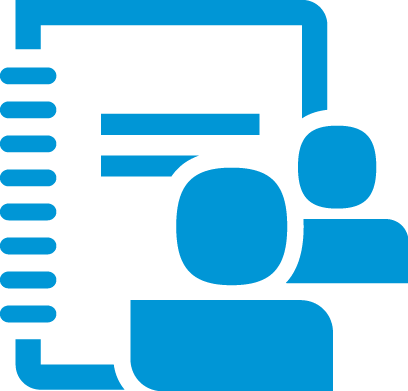 30
Confidential
[Speaker Notes: The entire exercise should last no more than 60 minutes

Instructions:  (you can either assign a group a couple of categories (circles) or you can ask that they complete the entire map.

Give each group chart paper and ask that they begin the exercise:

After the group has completed the examples have them post their response on the wall.

Ask each group to read their responses

Timing
5 mins – instructions
25 min – mapping
20 min – share response with large group  (assuming 4 groups)
10 mins – individual reflection]
Reflecting on the session
What 2 or 3 items will I take away from this experience?
What did I learn about my relationship to biases during this session?
What will I personally do to mitigate bias within myself?  Within my team/function?
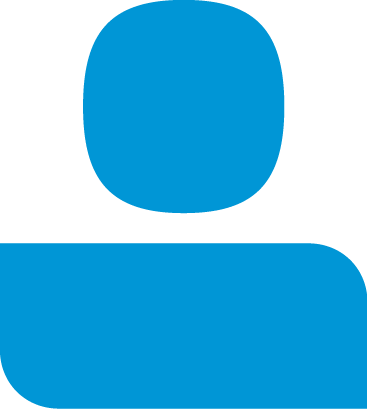 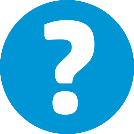 31
Confidential
[Speaker Notes: To be completed individually first.  Then share with another participant]
Parting exercise
How many changes occur?
32
Confidential
[Speaker Notes: As you prepare the video: tell the group to see if they can recognize how many changes take place in the video.


After the video:  say even though we spend several hours discussing blindspots…they are still hard to see!

Thank you]
Thank you
33
Confidential